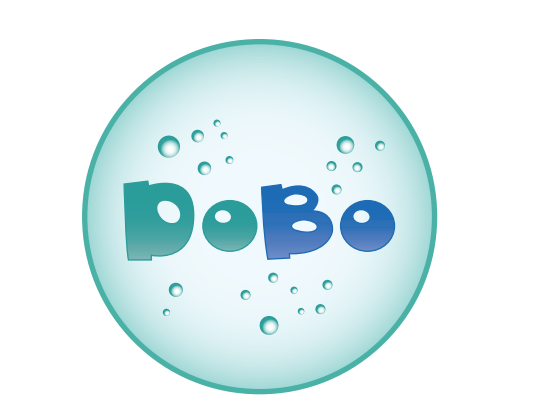 DoubleBottle Srl
Istituto “Italo Calvino” di Città della Pieve
Classe IV D
Alex Batino, Beatrice Muzi, Pamela Sebastiani, Rachele Tiribocchi, Alessandro Venturini
Il Prodotto
DoBo è una bottiglia divisa orizzontalmente in due sezioni, composta da due tappi situati alle estremità.
Utilizzabile per contenere liquidi per l’igiene personale o per la cosmesi, il contenitore ha una capacità di 100 ml a sezione.
Ai lati è presente una plastica antiscivolo che facilita l’impugnatura.
Logo e nome
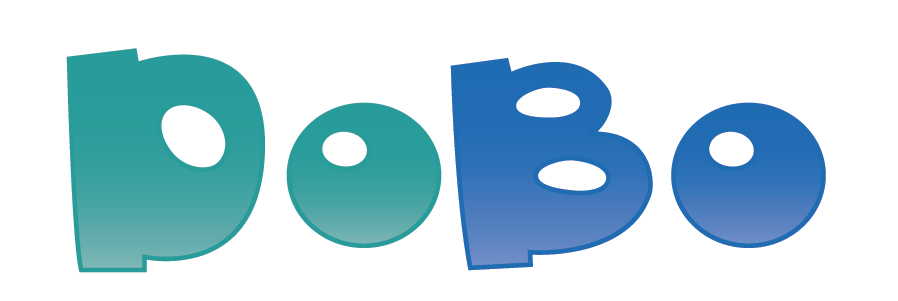 DOPPIA
BOTTIGLIA
Pubblicità
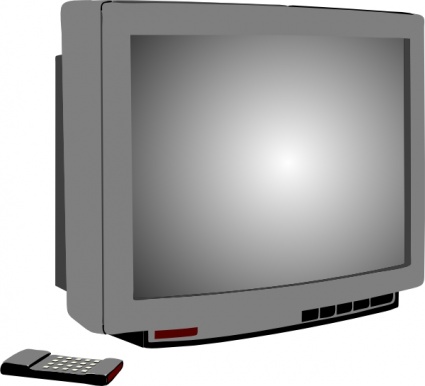 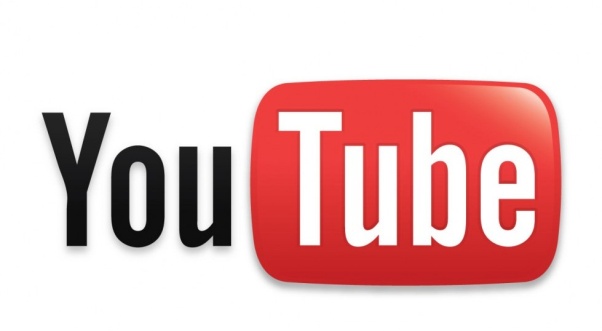 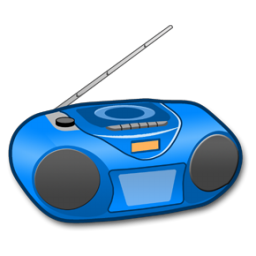 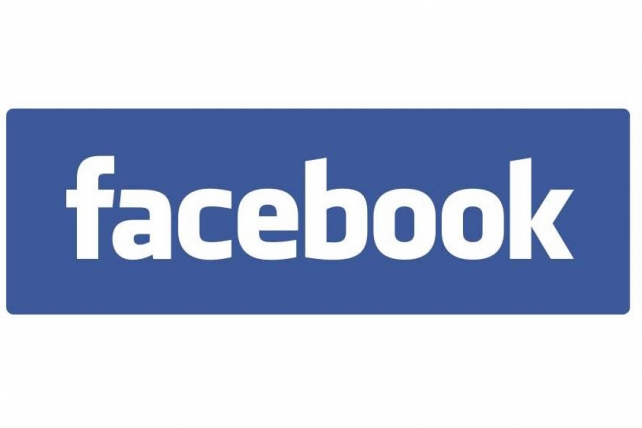 Ricerca di mercato
Prezzo di vendita
€ 1,50 AL CLIENTE PRIVATO
€ 0,70 ALL’INGROSSO
Fabbisogno finanziario
IMMOBILIZZAZIONI
Costi d’impianto
Macchinari e Attrezzature 
Mobili e arredi 
Apparecchiature elettroniche
 Software
ATTIVO CIRCOLANTE
 Materie prime
Liquidità
FONTI DI FINANZIAMENTO
Capitale proprio
Debiti v/fornitori
Mutui passivi
Punti forti
Comodità
Praticità
Prezzo conveniente
Riutilizzabile



  Punti deboli
Materiale non ecosostenibile
Disponibilità di un solo formato
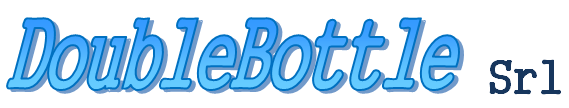 vi ringrazia per l’attenzione!